Tracking and Documenting Your Accomplishments
Ann E. Austin
Academic Advancement Network
What We’ll Discuss
Why is documentation important?

What should you document?

How to document?

What are the uses of documentation?
Why is documentation important?
Helps make the case for:
Who you are
What you have accomplished
The context for your work
Why your work is important
Your expected future trajectory

But…
You can’t document what you don’t remember
You can’t document well without record or evidence
Documentation demonstrates who you are as a professional:
The type of work you do
The synergies/connections across the components of your work
The context in which you do your work
The impact you are making
Your path to date
Your trajectory as you look forward
Your vitality and excellence in your role
What should you document?
All aspects of your work – the components directly related to your assigned duties and  additional responsibilities

Typically, organize your documents around three key categories:
Teaching
Research
Service and/or Outreach

The connections across the components of your work
How to document your work?
Establish a system for record-keeping – electronic or paper
Be consistent, systematic, and organized
Archive each significant event and benchmark in your professional career
Seek and plan ways to demonstrate impact
What are the uses of your documentation?
Annual reviews
Promotion reviews
Easy access of information for your own use
Sharing with colleagues or those who request information
Self-reflection on your progress and impact over time
Teaching: Records to Keep (slide 1 of 2)
Formal Classes
Schedule, class size, format
Syllabi, course material
Exams and grade distribution
Student evaluations and summary scores
Advising and Mentoring
Formal advising load
Mentoring relationships
Students supervised in components of your work
Workshops, Seminars, etc.
Format, materials, evaluations
Teaching: Records to Keep (slide 2 of 2)
Course and Curriculum Development
Development and redesign of courses
Teaching materials developed
Out-of-class experiences designed

Professional Activities
Professional development opportunities
Instructional research and grants
Teaching: Issues for Reflection
Your philosophy and approach
Your intended learning outcomes for students
Your teaching methods, and rationale for them
Approaches and innovations you have developed
Impact on students: outcomes assessment, unsolicited comments
How you interpret and respond to your teaching evaluations
How your teaching has changed over time and why (e.g., Covid impact)
Research, Scholarship & Creative Activities: Records to Keep (slide 1 of 2)
Products
Books/monographs
Book chapters
Articles in refereed journals
Creative works, such as exhibits and performances
Edited works: journals, other publications
Presentations at scholarly/professional meetings
Other papers, reports, reviews
Funding
Grant proposals: funded and non-funded
Grant management: budget, staff
Reports
Research, Scholarship & Creative Activities: Records to Keep (slide 2 of 2)
Involvement in the Discipline
Manuscript reviews, conference proposal reviews
Grant evaluation panels
Leadership activities in professional societies

Standing in the Discipline
Journal rankings
Citation analysis
Reviews and published reactions
Awards and honors
Invited talks and activities
Unsolicited testimonials
Research, Scholarship & Creative Activities:Topics for Reflection
Overall direction and purpose of your research
Questions/issues you are addressing—why are they important?
The range of work involved
Methodologies selected and benefits/limitations
Impact: major outcomes, why this work is important, whom it impacts and in what ways
Adjustments and choices made (e.g., Covid)
Future plans and issues to be addressed
Service: Records to Keep (slide 1 of 2)
At MSU
Department, college, university leadership roles
Department, college, university committees
Task forces and reports

For Professional Organizations
Leadership roles – elected and appointed
Committee memberships
Conferences/events planned
Service: Records to Keep (slide 2 of 2)
For the Broader Community
Consultation and technical assistance to organizations
Publications for the public and audiences outside your field
Interpretations of technical information for the public
Expert testimony 
Development of programs in educational/cultural organizations

Clinical Work
Diagnosis and treatment of clients and patients
Supervision of staff in clinical settings
Service and Outreach: Topics for Reflection
Overall direction and purpose of your service/outreach
Rationale for selecting these areas of focus
Adjustments and choices you have made (e.g., Covid)
Impact—major outcomes, who is impacted, why the work is important
Future directions
Final Thoughts
Document regularly and make it easy

Remember that each person’s case is unique

Use your documentation as evidence for professional review and advancement, and for your own purposes

As you document, reflect, plan, and strive to improve

Approach documenting as part of professional practice and advancement
Questions or Comments?
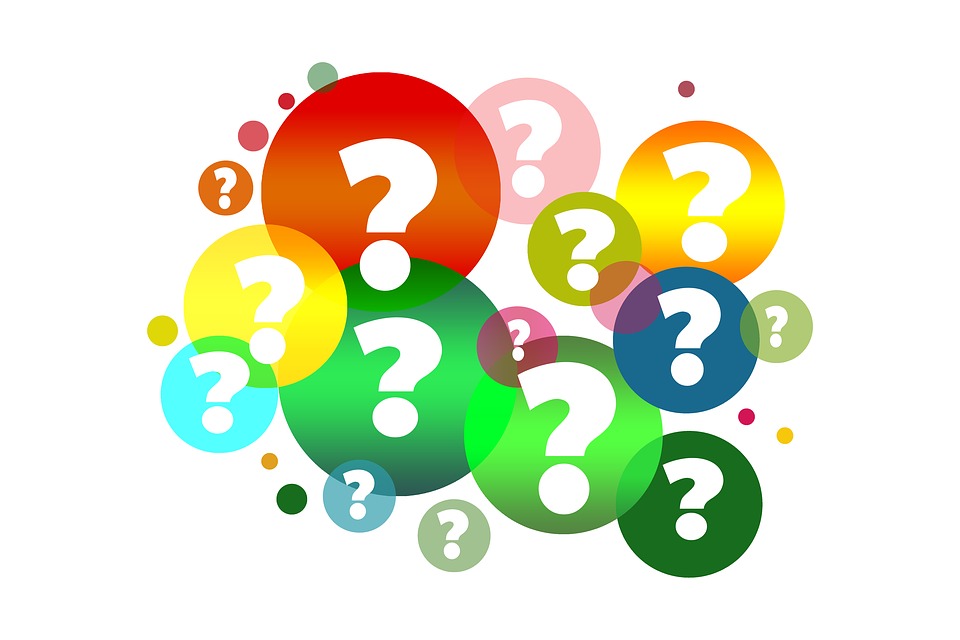 Preparing Form D
Major Components of Packet
Form D

Reflective Essay

CV

Publications, Creative Works
Form D – Basic Documentation (slide 1 of 3)
Undergraduate and Graduate Instruction
List of courses taught, including number of students in them
Non-Credit Instruction
Academic Advising
Instructional Works (publications, presentations, etc. with teaching focus)
Form D – Basic Documentation (slide 2 of 3)
Research and Creative Activities
List of items produced
Quantity of items across categories
Number of grants (details are listed at end of document)
Service
Scholarly and professional organizations
University
Broader community
Form D – Basic Documentation (slide 3 of 3)
Evidence of Other Scholarship
Impact of and attention to any work that is not specifically associated with teaching, service, research or creative activities
Integration across Multiple Missions
Other Awards/Evidence
Form D – Common Mistakes to Avoid
Entering the wrong duty period on page 1
Typos, grammatical language
Not answering all the questions
Preparing Your Reflective Essay
The Reflective Essay is an opportunity to:
Describe who you are as a scholar
Explain your work and its impact
Explain your choices and adjustments, given your context (e.g., COVID)
Discuss the broader impact of your work
Discuss the meaning of your work
Explain your contributions to MSU, your field, and the broader society
What you need to accomplish in the Reflective Essay: (Slide 1 of 2)
Describe how you contribute to the missions of the institution and to the society at large

Demonstrate the integration across your work (show how Teaching/Research/Creative Work/Service connect in your work and make an impact)

Provide information on your leadership in your discipline and at MSU

Highlight the strength of your reputation
What you need to accomplish in the Reflective Essay: (Slide 2 of 2)
Explain the context in which you have done your work (e.g., COVID impact statement)

Show a cohesive trajectory in terms of what you have done and where you are going

Discuss why the work you have done is important

Explain how your work to date lays a strong foundation for your plans as your career continues—for your discipline, the university, and the world
Important Suggestions:
Highlight the growth, depth, and future of your work

Be sure the essay is understandable and appropriate for a broad audience of scholars across disciplines

Show you can reflect on your work and be self-evaluative

Highlight why you do your work, why you choose your topics, priorities, approaches--explain your choices.

Show your future trajectory/expected scholarly contributions
Overall Questions to Answer:
Why do you do what you do? 

Why does your work matter?

What impact are you making? To or for whom?

What do you want to be known for? Why?
Tell a Story about:
Your Vision:
What future do you see?
What will you be known for?

Your Progress:
What progress have you made toward your goals?
In what context have you done your work?

Your Evidence:
What has been the impact of your work (on students,  colleagues, community, etc.)?  Think broadly!
A Reflective Essay should not be:
A summary of your vita or Form D

A list of projects and work

Filled with jargon
Suggestions for Writing the Reflective Essay:
Start early!
Gather examples of essays from your college context
Use first-person 
Develop a storyline (explain what you do, the context you do it in, and why)
Connect the “dots” and show the arc of your career
Seek reviewers to read and provide feedback
Communicate at a level appropriate for knowledgeable people across disciplines
Create a polished document that reflects your story
Final Comments:
Consider the many ways you can use the essay
Award competitions
Personal and professional reflection
Setting and reviewing personal priorities

Enjoy the process!
Contact Information
Ann E. Austin
Academic Advancement Network
aaustin@msu.edu